4ème
Activités mentales
Vous allez répondre à 8 activités mentales.

Soyez concentrés car les questions vont s’enchaîner rapidement!
Question 1:
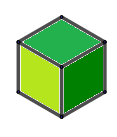 est un cube de 1 cm d’arête. 

                                    Quel est son volume?
Question 2:
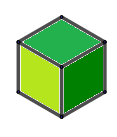 Quel est le  volume de ce solide?
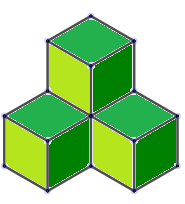 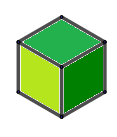 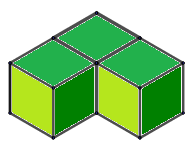 Question 3:
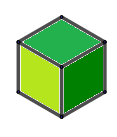 Quel est le  volume de ce solide?
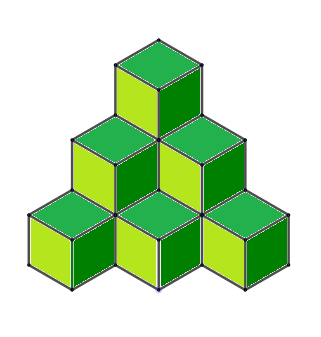 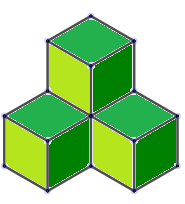 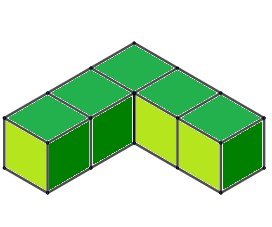 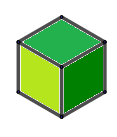 Question 4:
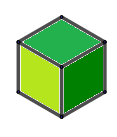 Quel est le  volume de ce solide?
l = 3 cm
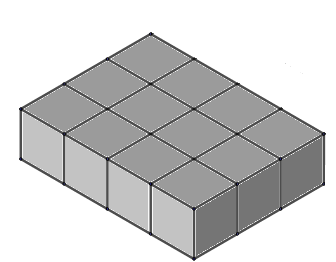 L = 4 cm
Question 5:
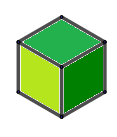 Quel est le  volume de ce solide?
l = 3 cm
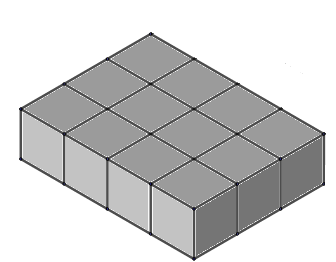 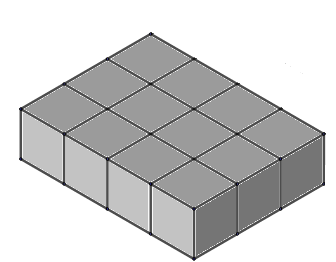 L = 4 cm
2 étages
l = 4 cm
Question 6:
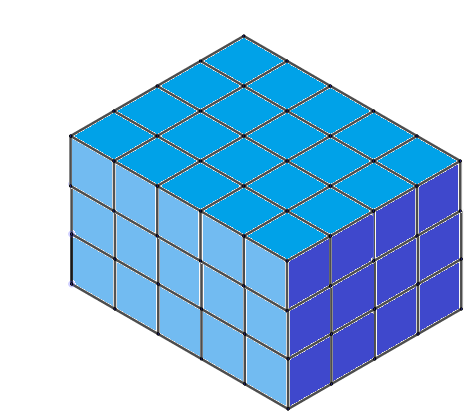 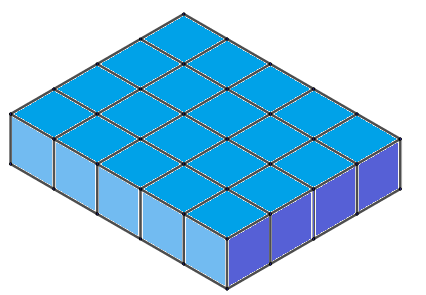 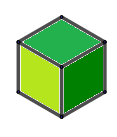 Quel est le  volume de ce solide?
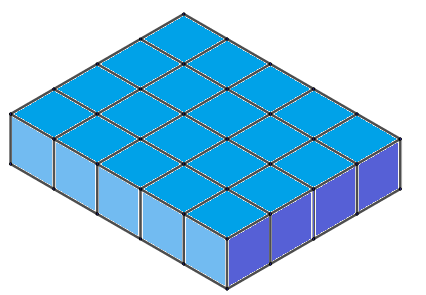 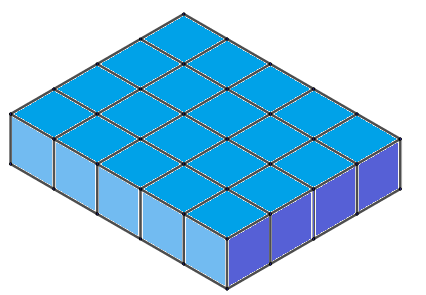 L = 5 cm
3 étages
Question 7:
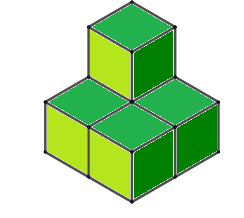 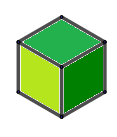 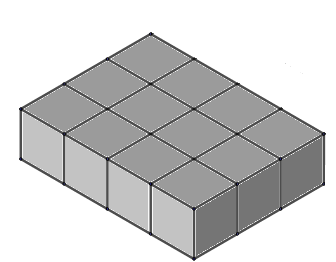 l = 3 cm
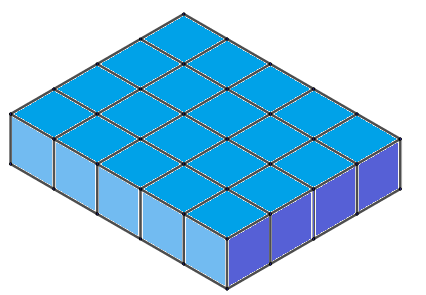 l = 4 cm
L = 4 cm
L = 5 cm
1 étage
Question 8:
Relie:

Cylindre  ☻		 ☻	         ☻	       ☻


Prisme    ☻		 ☻	 ☻    ☻ 	       ☻ 	


Cône 	    ☻		 ☻	        ☻	       ☻


Pyramide ☻		 ☻              ☻	       ☻
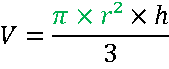 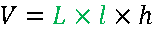 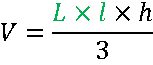 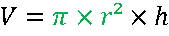 Réponse 8:
REM: on  préfère  se rappeler des formules
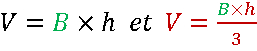 (Ou  B  est l’aire de base)
Cylindre  ☻		 ☻	         ☻	       ☻


Prisme    ☻		 ☻	        ☻ 	       ☻ 	


Cône 	    ☻		 ☻	        ☻	       ☻


Pyramide ☻		 ☻              ☻	       ☻
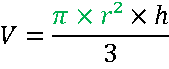 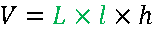 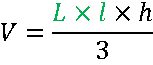 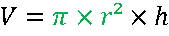